Please include the image below with the event information in any part of your poster, Thanks.
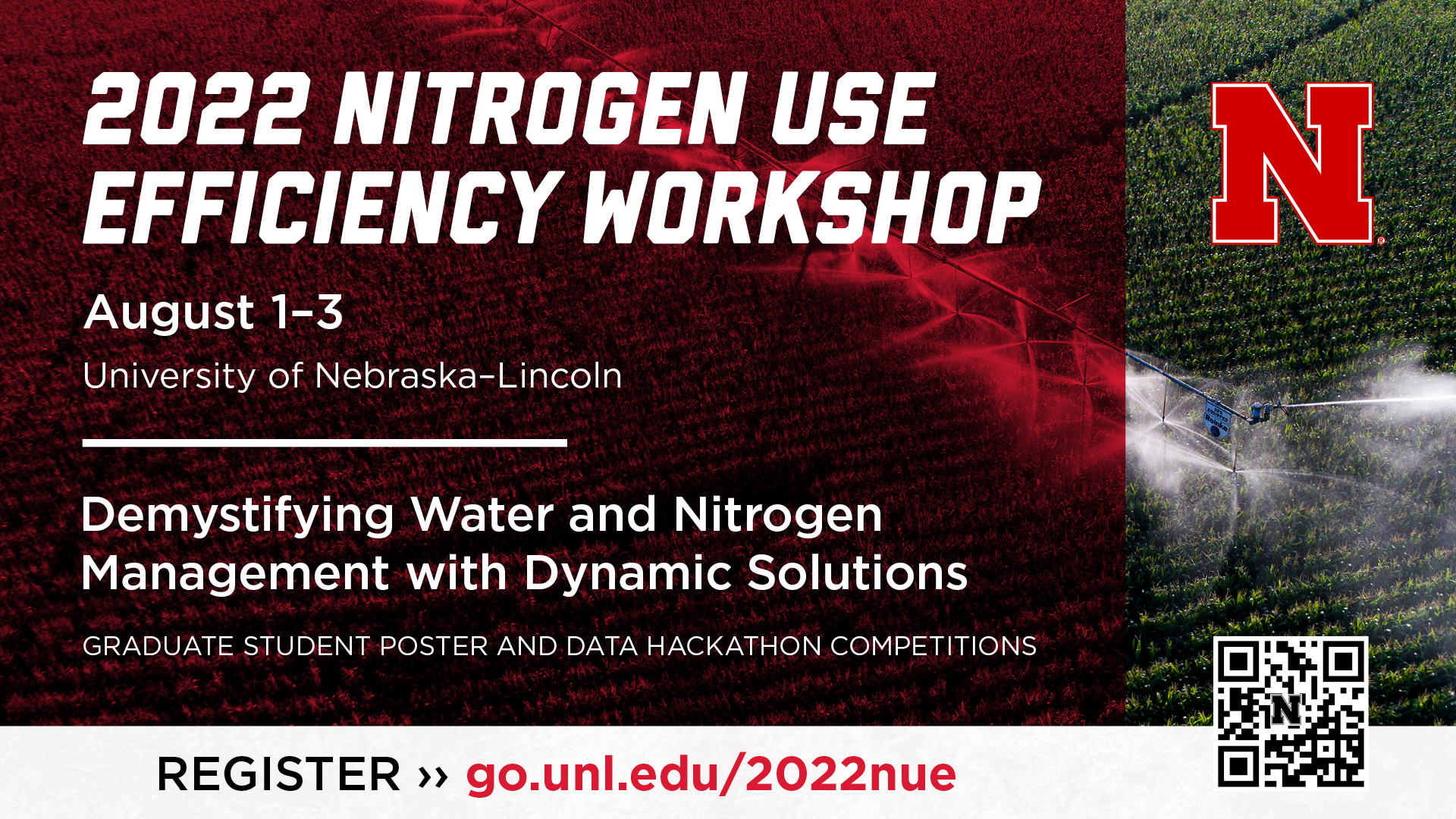